การดำเนินงานควบคุมวัณโรค จังหวัดพิจิตรตั้งแต่วันที่ 1 ตุลาคม 2560 – 26 มีนาคม 2561
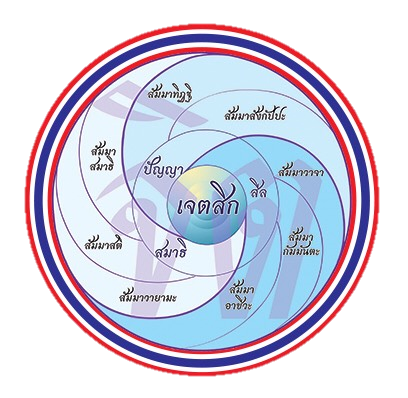 02/04/61
1
การคัดกรองวัณโรคในกลุ่มเสี่ยง ปีงบประมาณ 2561
ร้อยละการคัดกรองวัณโรคด้วยวิธี x-ray ใน 7 กลุ่มเสี่ยง
ผลการคัดกรองวัณโรคด้วยวิธี x-ray ใน 7 กลุ่มเสี่ยง
เป้าหมายร้อยละ 90
02/04/61
2
ข้อมูลจาก TBCM Online ณ วันที่ 26 มีนาคม 61
การคัดกรองวัณโรคในกลุ่มเสี่ยง ปีงบประมาณ 2561
ร้อยละการคัดกรองวัณโรคด้วยวิธี x-ray แยกรายกลุ่มเสี่ยง/รายอำเภอ
ร้อยละการคัดกรองวัณโรคด้วยวิธี x-ray ในกลุ่มเสี่ยง แยกรายอำเภอ
เป้าหมายร้อยละ 90
02/04/61
ข้อมูลจาก TBCM Online ณ วันที่ 26 มีนาคม 61
การคัดกรองวัณโรคในกลุ่มเสี่ยง ปีงบประมาณ 2561
02/04/61
4
การคัดกรองวัณโรคในกลุ่มบุคลากร ปีงบประมาณ 2561
ร้อยละการคัดกรองวัณโรคด้วยวิธี x-ray ในกลุ่มบุคลากร แยกรายอำเภอ
ผลการคัดกรองและพบวัณโรคด้วยวิธี x-ray ในกลุ่มบุคลากร
02/04/61
ข้อมูลจาก TBCM Online ณ วันที่ 26 มีนาคม 61
การค้นพบผู้ป่วยวัณโรค (All form) ปีงบประมาณ 2561
ร้อยละการค้นพบผู้ป่วยวัณโรค จำแนกรายอำเภอ
ผลการค้นพบผู้ป่วยวัณโรค จำแนกรายอำเภอ
เป้าหมายร้อยละ 90
เป้าหมายการค้นพบ 172 ต่อแสนประชากร
จังหวัดพิจิตร ต้องค้นพบให้ได้ 934 ราย
6
ข้อมูลจาก TBCM Online ณ วันที่ 26 มีนาคม 61
การส่งตรวจ Xpert ในกลุ่มผู้สงสัยป่วยวัณโรค (All form) ปีงบประมาณ 2561
7
ข้อมูลจากสถานบริการและโปรแกรม TBCM Online ณ วันที่ 26 มีนาคม 61
ผลการเปลี่ยนเสมหะเมื่อสิ้นสุดระยะเข้มข้น (Conversion rate) Cohort 1/2561 (1ต.ค.-31ธ.ค.60)
ร้อยละผลการเปลี่ยนเสมหะเมื่อสิ้นสุดระยะเข้มข้น (Conversion rate) 
Cohort 1/2561 แยกรายสถานบริการ
ผลการเปลี่ยนเสมหะเมื่อสิ้นสุดระยะเข้มข้น
Cohort 1/2561 แยกรายสถานบริการ
8
ข้อมูลจาก TBCM Online ณ วันที่ 26 มีนาคม 61
ผลสำเร็จของการรักษาผู้ป่วยวัณโรคปอดรายใหม่ ที่ขึ้นทะเบียน cohort 1/2561 (1ต.ค.-31ธ.ค.60)
ข้อมูลจาก TBCM Online ณ วันที่ 26 มีนาคม 61
สาเหตุการเสียชีวิตผู้ป่วยวัณโรคปอดรายใหม่ ที่ขึ้นทะเบียน cohort 1/2561 (1ต.ค.-31ธ.ค.60)
02/04/61
10
ประเมินความเสี่ยงผู้ป่วยวัณโรครายใหม่และกลับเป็นซ้ำ (All form) จังหวัดพิจิตร (1ต.ค.60-26มี.ค.61)
ผู้ป่วย All form ขึ้นทะเบียนรักษาทั้งหมด 255 ราย 
เป็นผู้ป่วยในจังหวัด 251 ราย ต่างจังหวัด 4 ราย
อยู่ระหว่างการรักษา 190 ราย
โอนออก 17 ราย (ในจังหวัดทั้งหมด)
ขาดยา 1 ราย 
เสียชีวิต 28 ราย
ไม่นำมาประเมิน 19 ราย
ข้อมูลจาก TBCM Online ณ วันที่ 26 มีนาคม 61
ประเมินความเสี่ยงผู้ป่วยวัณโรครายใหม่และกลับเป็นซ้ำ(All form)จังหวัดพิจิตร ที่อยู่ระหว่างการรักษา On treatment , TOT (1ต.ค.60-26มี.ค.61) แยกรายอำเภอ (N=207)
02/04/61
12
ผลการดำเนินงานวัณโรคจังหวัดพิจิตร
02/04/61
13
ปัญหา/อุปสรรค
02/04/61
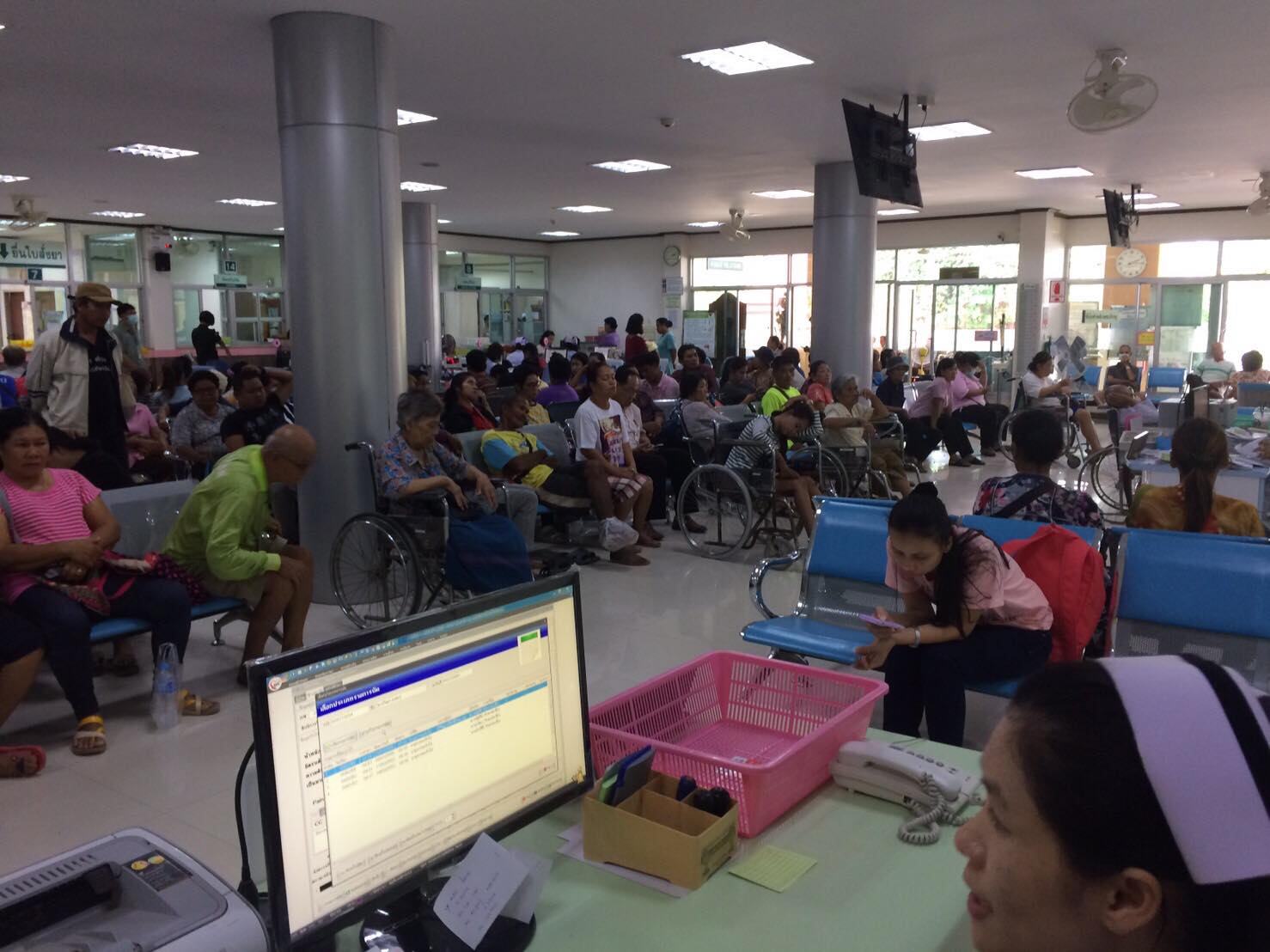 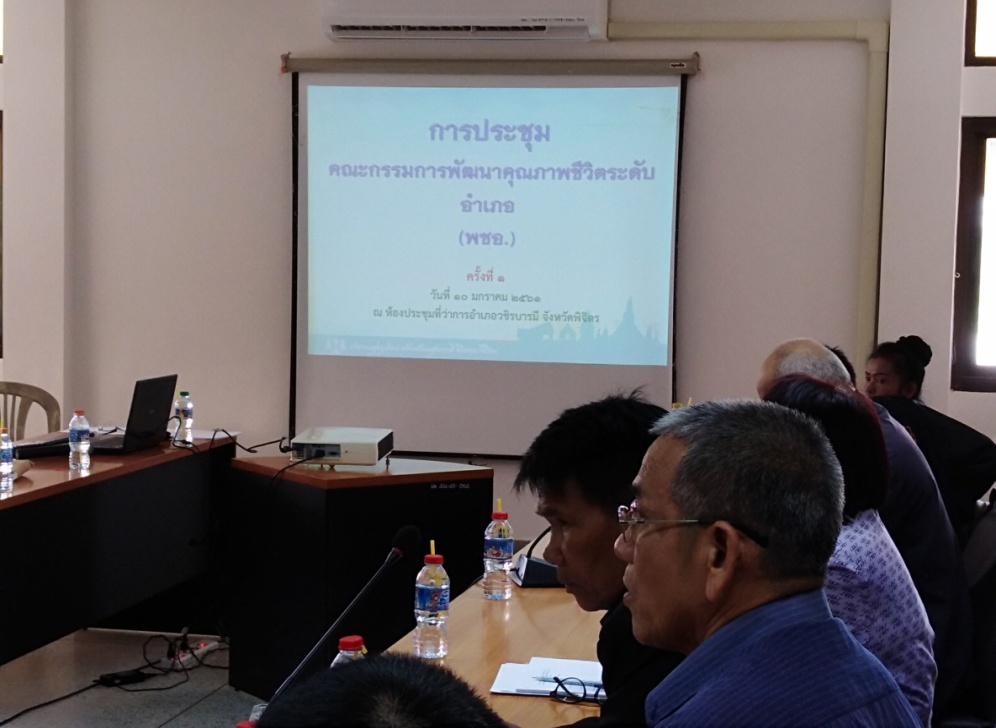 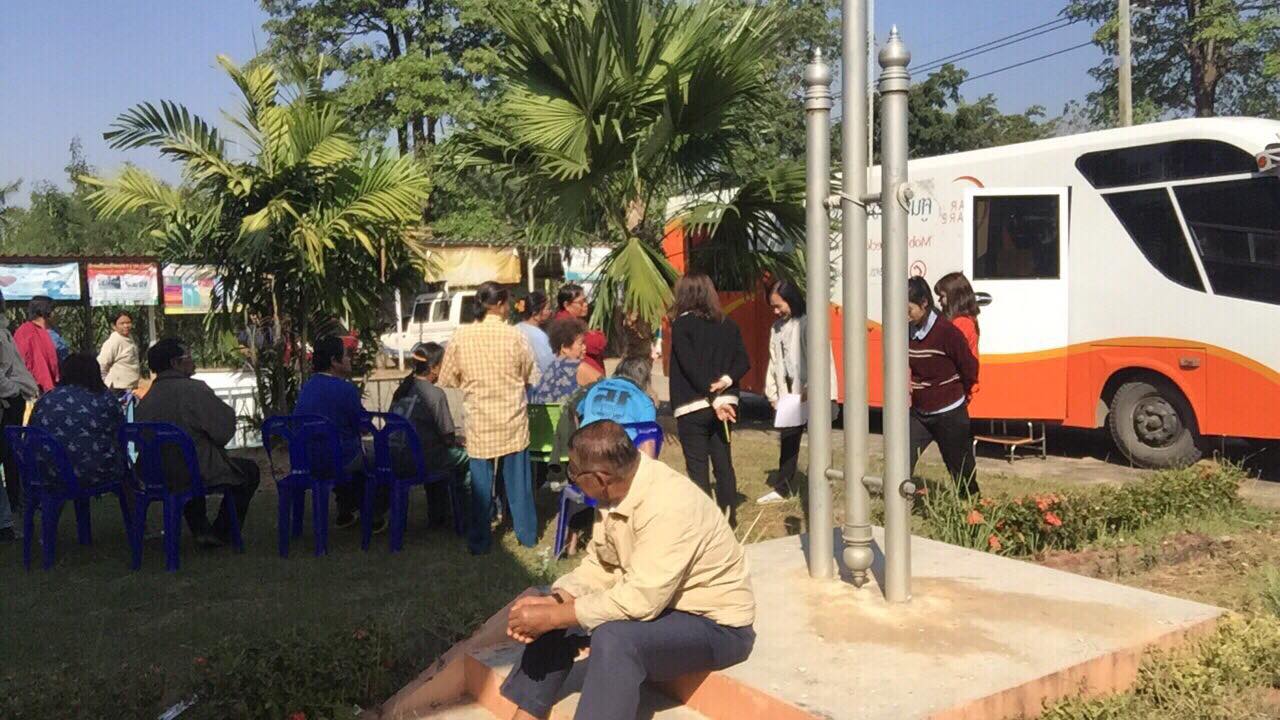 สวัสดี